Sustainable Development Goals (SDGs)
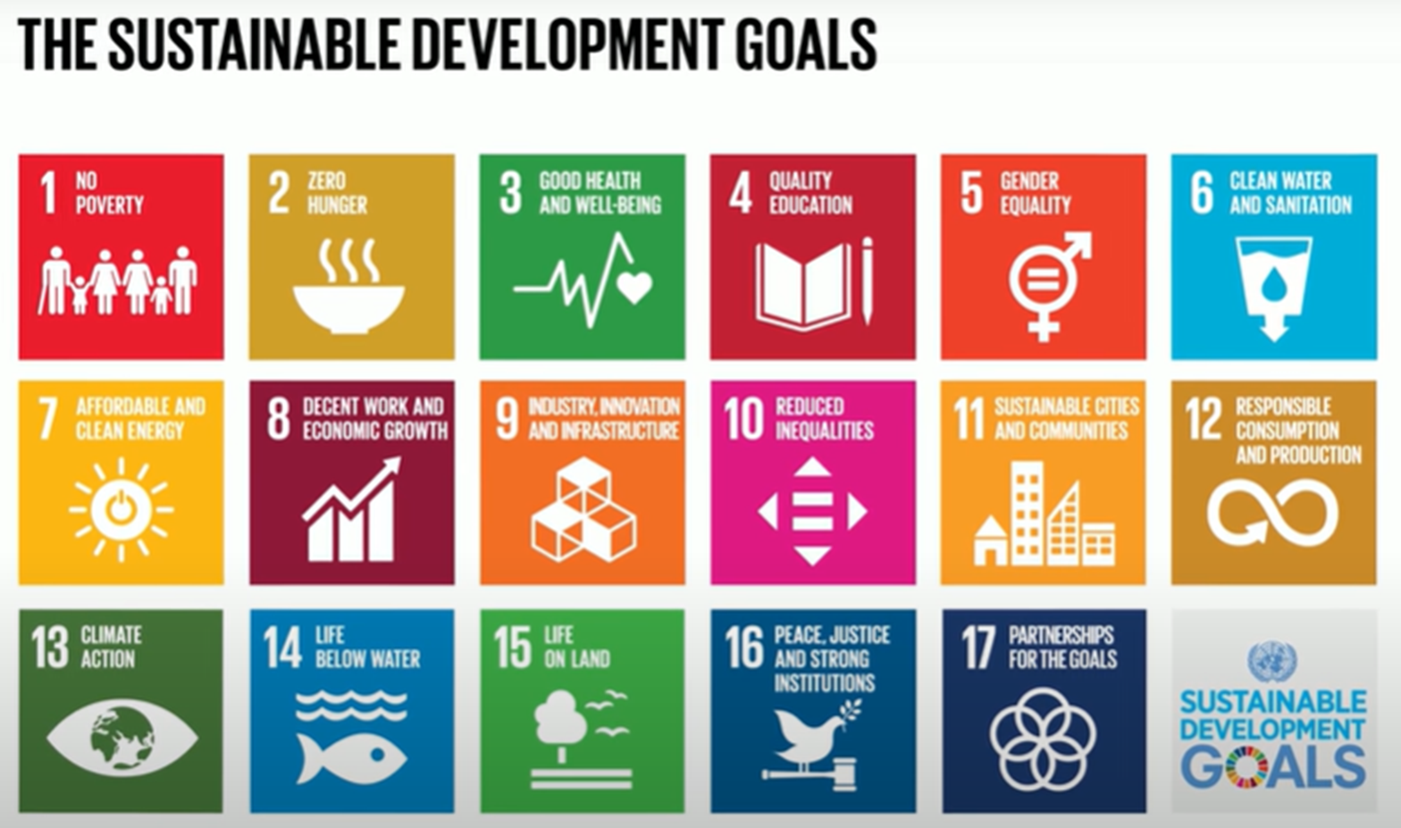 Chongming Junior High School
Time to Dig into Your Memory ～～～Course Review
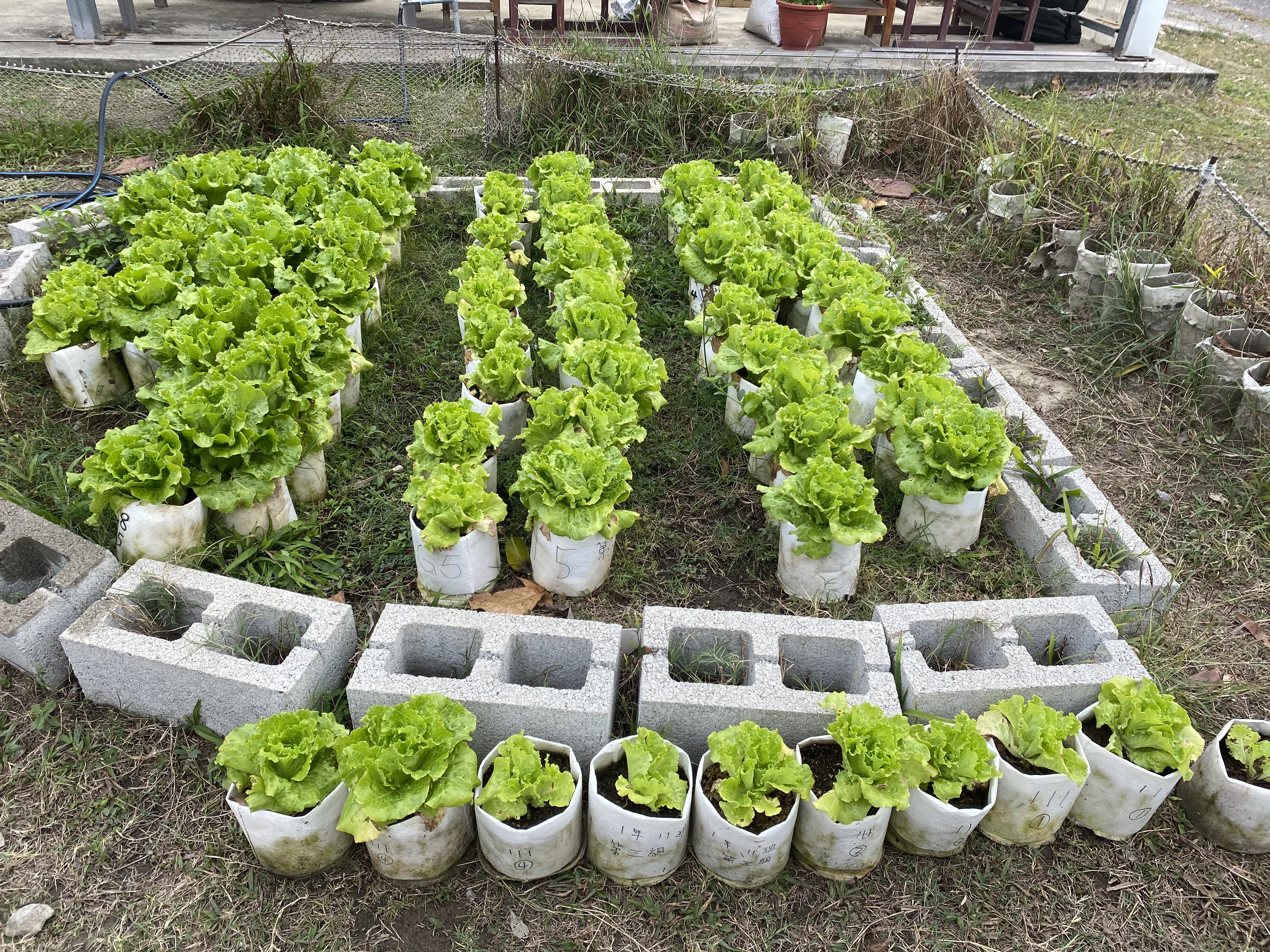 Last semester, what homegrown vegetable did we use in our sandwiches?
What did we use to plant it? 
Why did we choose this planting method?
Do you still remember me?
Same potting method – do you notice any differences between these three rows?
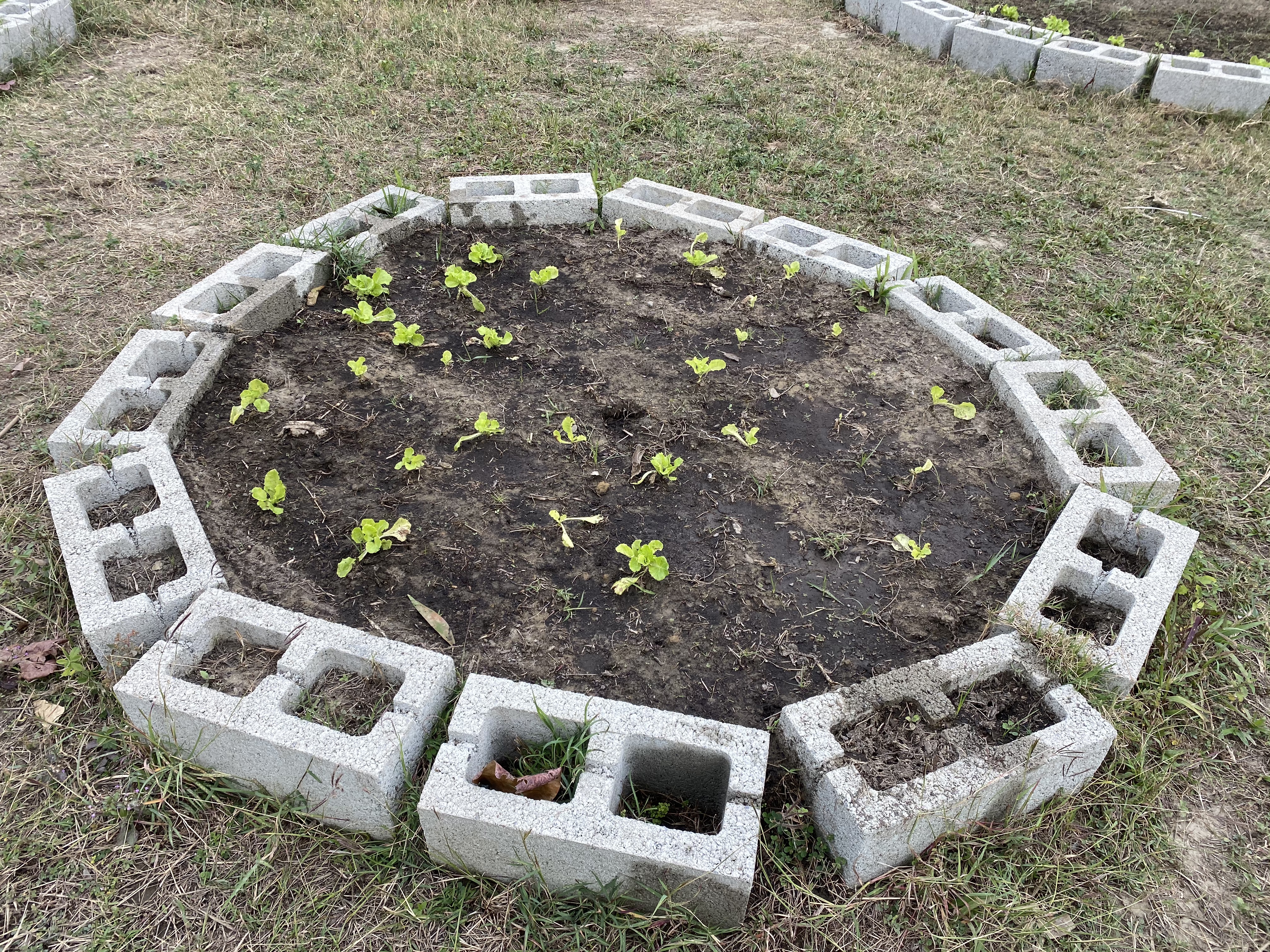 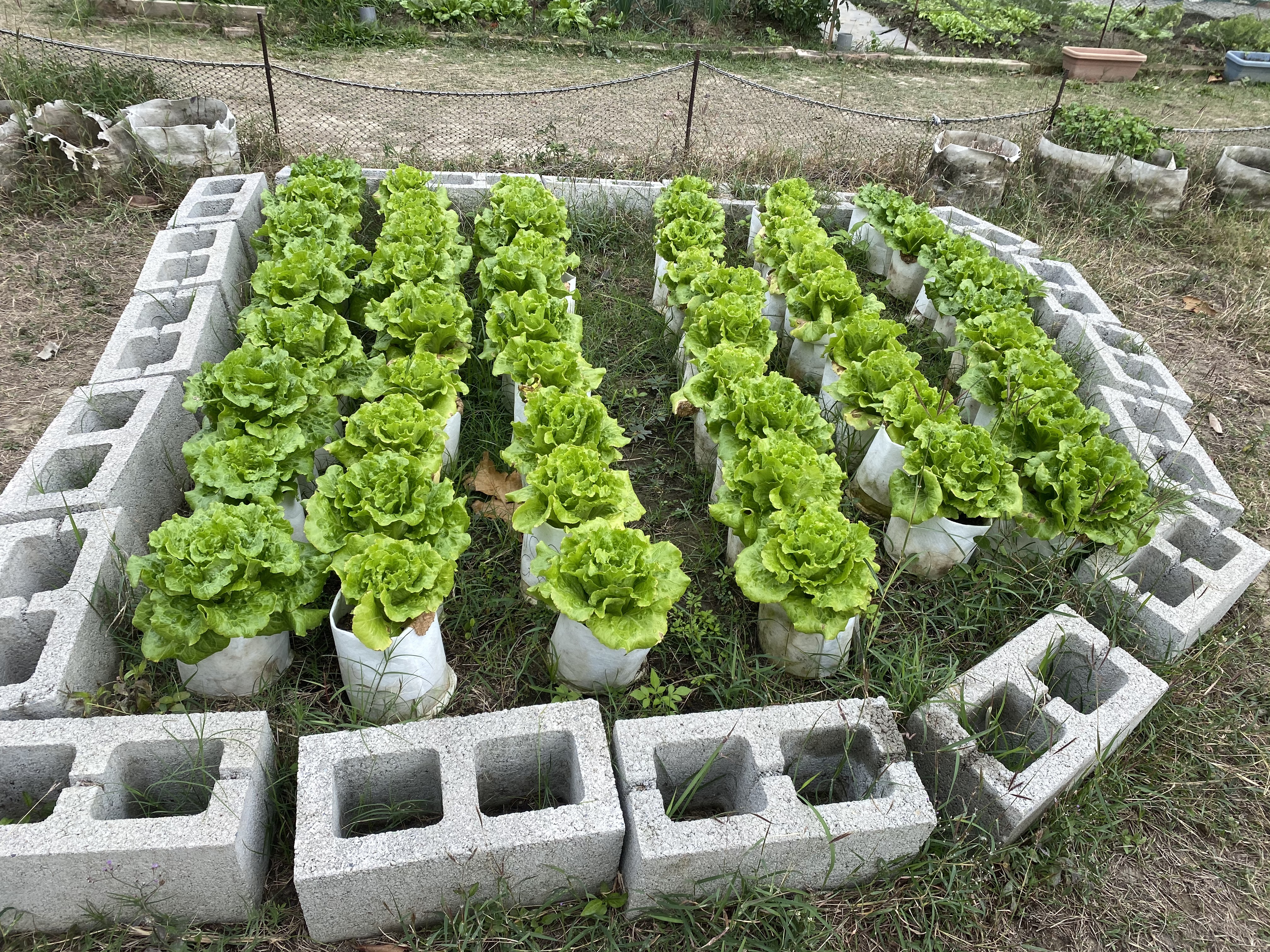 Among these vegetables that we planted at the same time, do you notice any differences between them? 

What do you think are the reasons?
環境污染？！
陽光？！
缺乏照顧？！
資源不平？！
水源?!
土壤？！
空氣？!
肥料？！
種植所需
美
植
袋
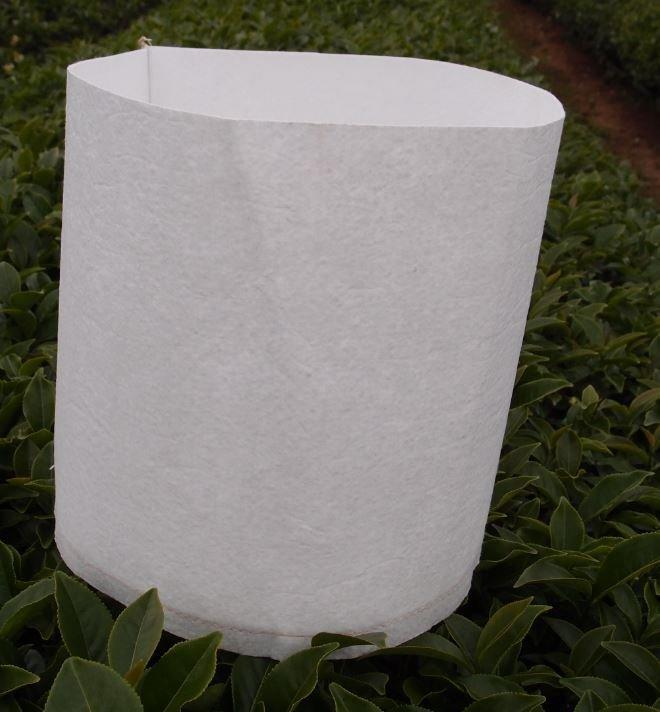 萵
苣
苖
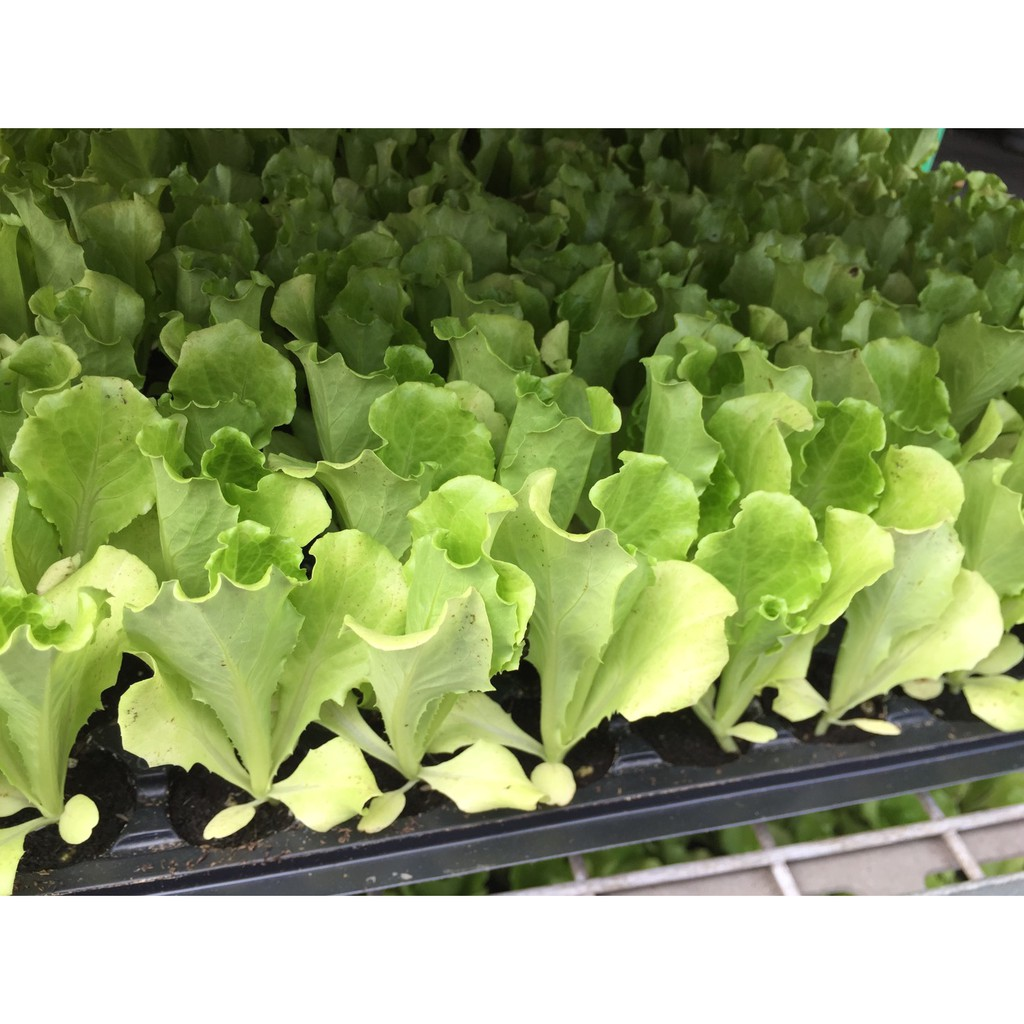 混合土
蚯
蚓
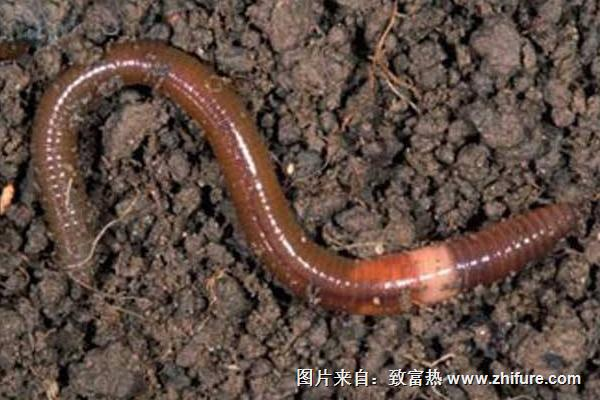 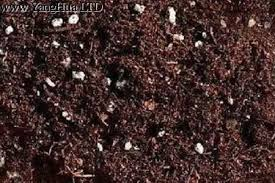 認識萵苣 Getting to know Lettuce
分類：結球、半結球、不結球
Types: Butterhead, Batavia, Leaf
紅色萵苣、綠色萵苣
Red Lettuce, Green Lettuce
栽培適期 10 月至翌 年 3 月
Planting season: October to March
生長期：一個月
Growing time: 1 month
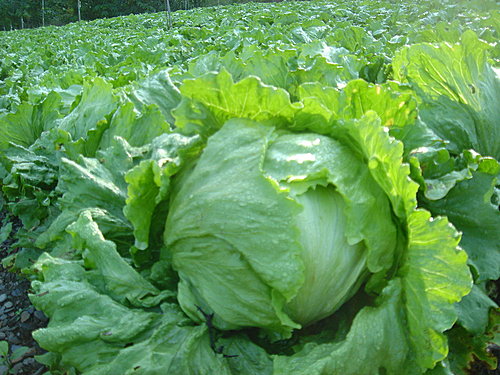 種菜步驟 Planting steps
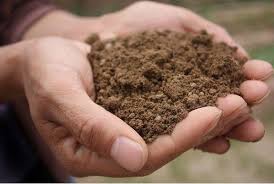 1.取泥炭土(培養土)1/2
Take 1/2 potting soil 
2.取一般土壤1/2
Take ½ regular soil
3.加15-20g的有機肥料
Add 15-20g of organic fertilizers
4.充分混合
Mix well
5.取苗
Take the seedlings
6.挖洞定位
Dig a hole
7.固定壓實
Level the soil
8.澆水
Water it
9.調整位置
Position the seedling in the hole
10.放入蚯蚓
Put in earthworms
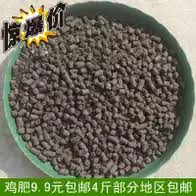 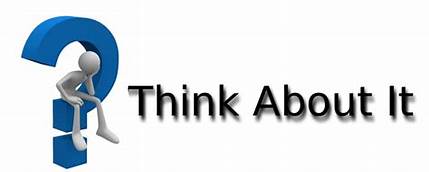 ◎Agricultural method

◎Consumer

◎Environment 

What is the connection between these 3?
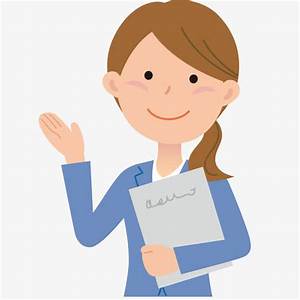 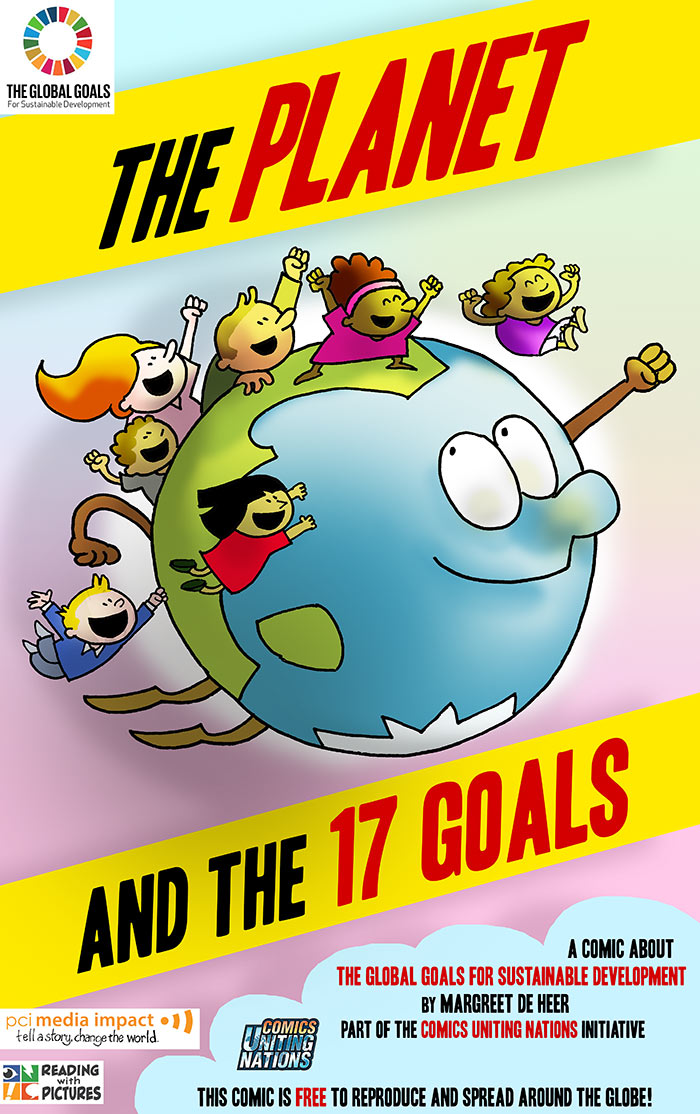 Class 2
Facts
One-third of the world has degraded soils; 240 billion tons of soil are lost each year.
Only 57 million hectares are used for agriculture in Taiwan.
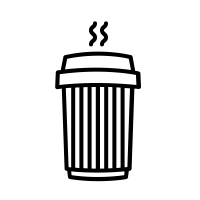 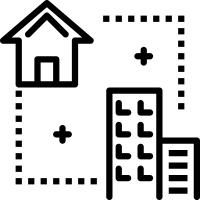 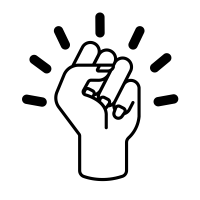 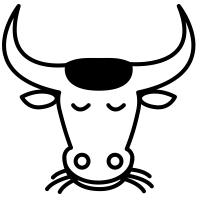 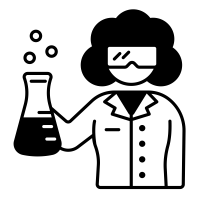 豪宅林立Housing development
工業活動
Industrial Activity
家庭使用的塑膠
Household use plastics
過度使用農藥和肥料
Overuse of pesticides 
and fertilizers
畜養牲畜的廢棄物
Domesticated animal
waste
土地利用失序
Unwise land use
污染土壤
Soil pollution
土壤失去原來的樣貌及生產力
Soil lost its original quality and productivity
土壤鹽化及酸化
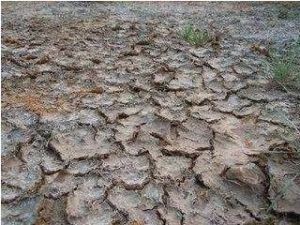 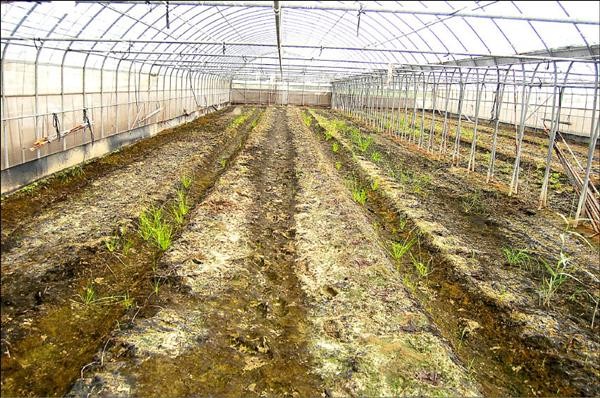 土壤能適性發揮、永續發展
「土壤的功能性如何適當發揮，可以讓地球永續，這是土壤調查者最大的願望。」by 郭鴻裕
       土壤擁有的生態、生產價值並未受到重視。
Soil ecology and production value have not been taken seriously.
      農業是最能兼顧土壤生產與生態的方式。
Sustainable agriculture is the best way to balance the soil’s productivity and ecology. 
聯合國糧農組織繪製全球土壤地圖。
The United Nations Food and Agriculture Organization is monitoring soil quality worldwide
泰國推農民養土冠軍。
Thailand promotes soil renewal through a competition
世界很多國家流動實驗室到田間測土壤。
Most countries around the world do research to improve their soil
Have you seen this picture before?
Do you know this picture?
What is sustainable development?
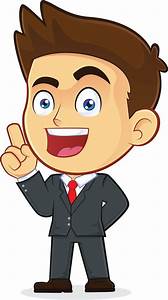 Watch video 1 (中文字幕)
https://www.youtube.com/watch?v=5yTxDO4bb30

Video speed may be switched to x 0.75 


◎Please watch the video and record the key words 

◎Each group will share the key content they saw in the video. 
What’s the most impressive point?
What does “sustainable” mean?
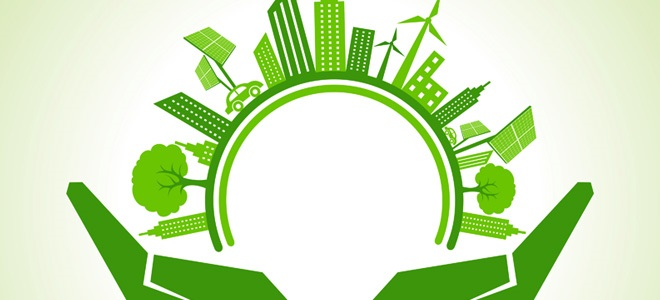 It can keep going on and on and on (continue forever)
When something is not sustainable, it will eventually crash or decline
unless it is supported by something else, like the government
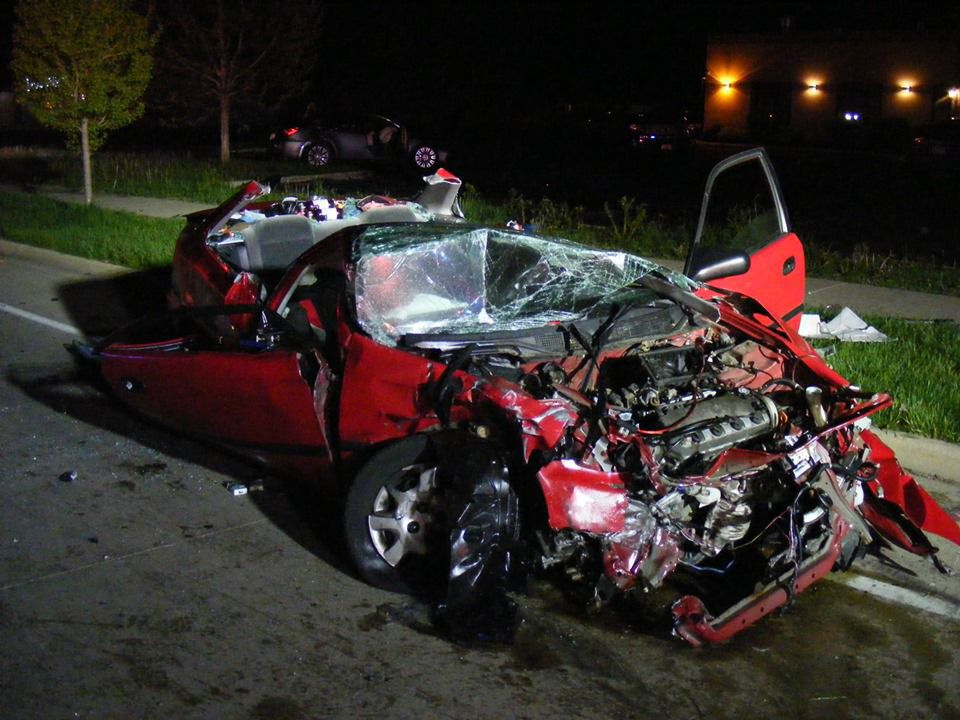 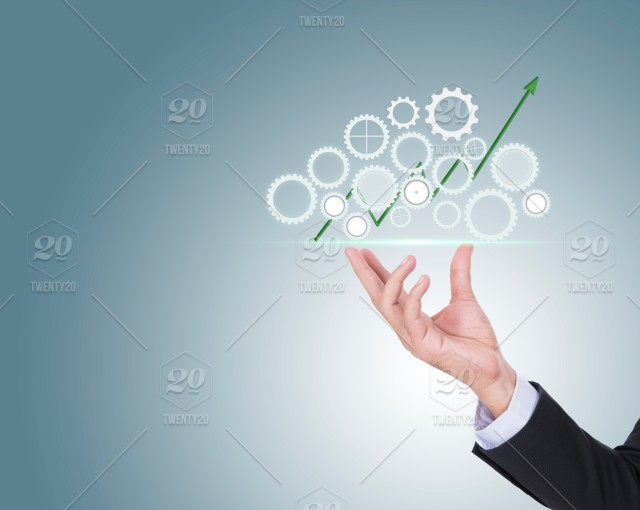 任務來囉！Unlock the SDGs
First round
Time: 5 mins
Tools: ipad, mission sheet
Mission criteria: 完成學習單的第2-3題
Pause when time’s up, turn off the ipad
Organize your own mission sheet
Leader from another table checks each group’s completion
Bonus Points Time!
小秘訣：分工合作才能創造高完成率喔！
Watch the video introducing the 17 SDGs
Watch video 2:
 From the Millennium Development Goals (MDGs) to the SDGs
https://www.youtube.com/watch?v=5yTxDO4bb30
What did you see in these videos?
Out of the 17 goals, which do you think is the most important one? 
What ideas or thoughts do you have?
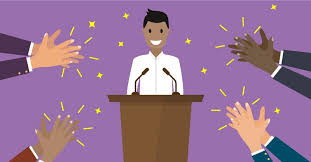 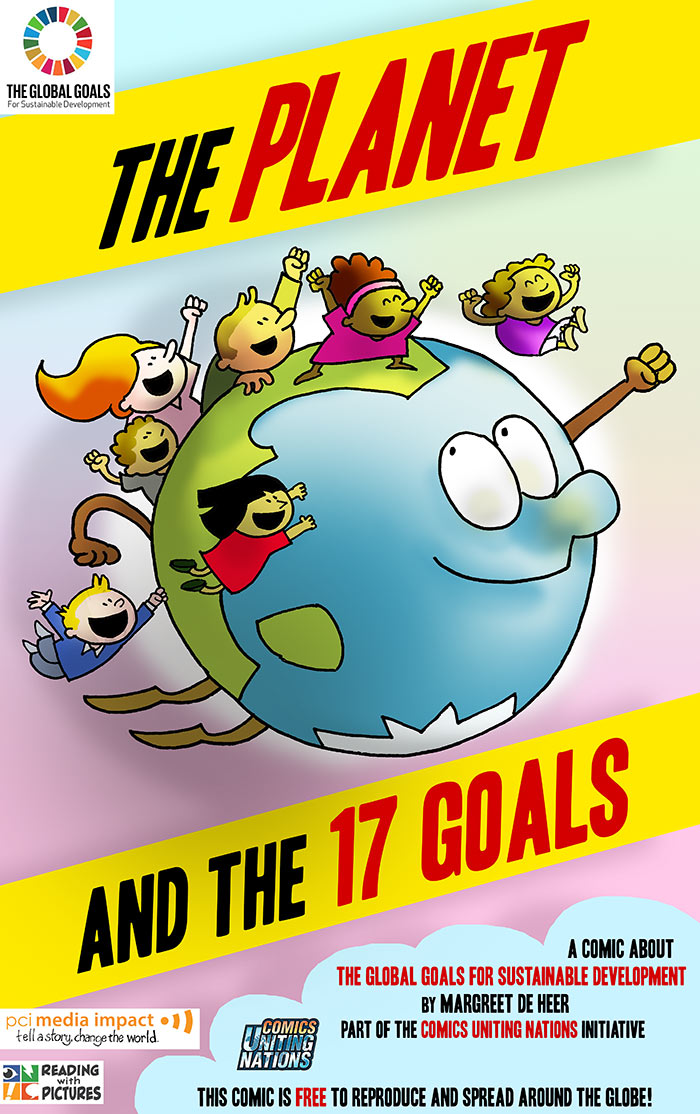 Class 3
Focus on SDGs 3, 12 and 15
SDG 3: Good Health and Well-Being
SDG 12: Responsible Consumption and Production
SDG 15: Life on Land
SDG 3: Good Health and Well-Being
Ensure healthy lives 
Promote well-being for all, young and old
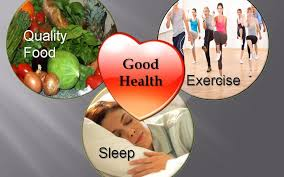 SDG 12: Responsible Consumption and Production
Don’t use things more than you need to
Reuse or recycle everything that you can
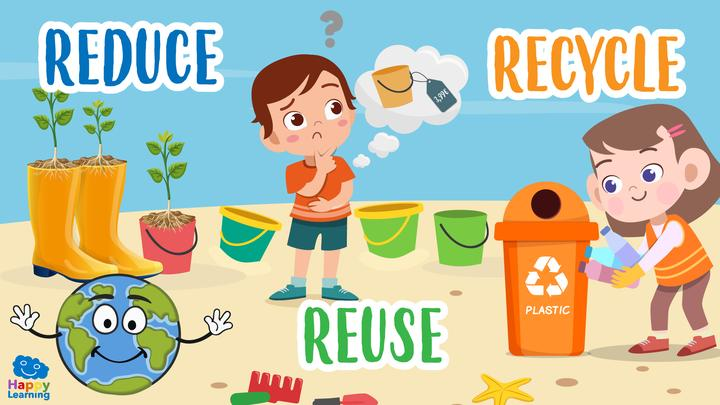 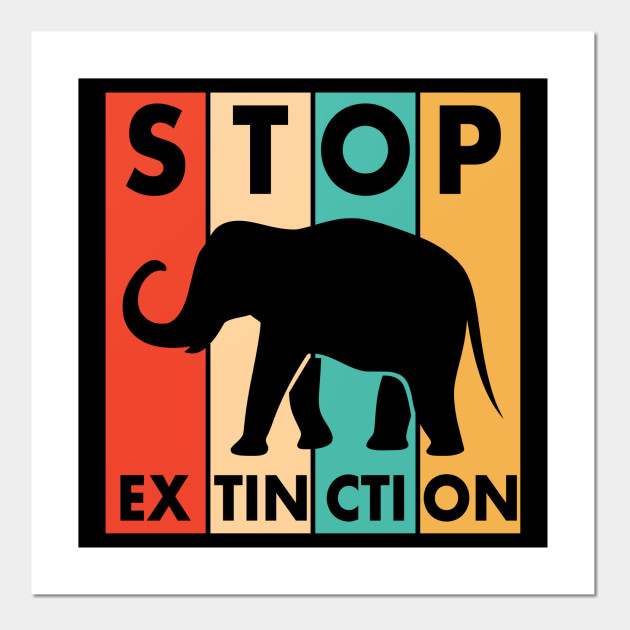 SDG 15: Life on Land
Protect and restore the environment
Manage forests wisely
Stop and reverse damage to the land 
Stop extinctions of rare animals and plants
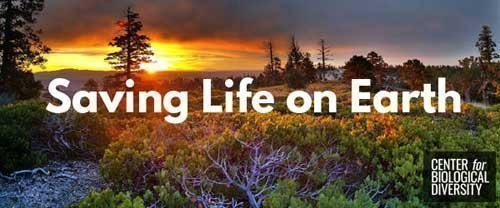 SDG Concepts Game Game to review key words and concepts
1. What does “sustainable” mean?
It has a lot of sugar
It costs a lot
It will never happen
It can keep going on and on and on (continue forever)
2.What’s wrong with something being non-sustainable?
It doesn’t taste good
It doesn’t look good
It will eventually crash or decline
It’s not much fun
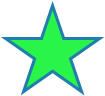 3. Which SDG is about everyone worldwide being healthy?
SDG 9: Industry, Innovation and Infrastructure
SDG 3: Good Health and Well-Being
SDG 14: Life Below Water
SDG 7: Affordable and Clean Energy
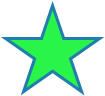 4. Sustainable development means we need to keep 3 things in mind:
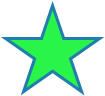 Social progress;
	    economic development;
	    climate and environment
 Social progress; 
	     politics; 
	     climate and environment
 Space exploration; 
	     economic development; 
	     social progress
 Laws; 
	     economic profit; 
	     climate and environment
5. What problem affects one-third of our land worldwide?
No water
 Not enough sunlight
 Degraded soils
 Too much rain
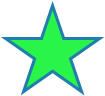 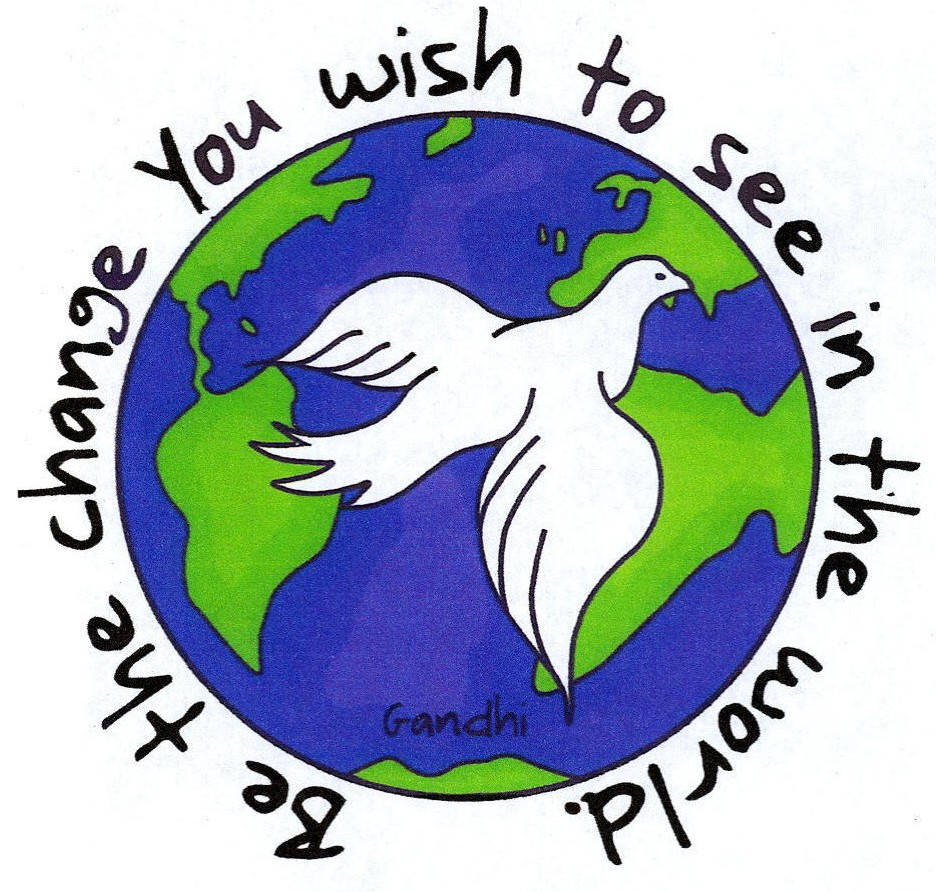 How can we help the world meet the SDGs?
What can you do to make a difference?
Here are some ideas!!
Action items
Self-evaluation: 0 (never) to 5 (always)
Eat a healthy diet and drink a lot of water (SDG 3)
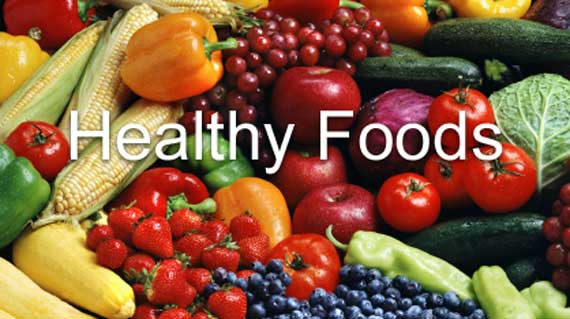 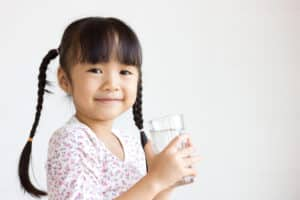 Get enough sleep (SDG 3)
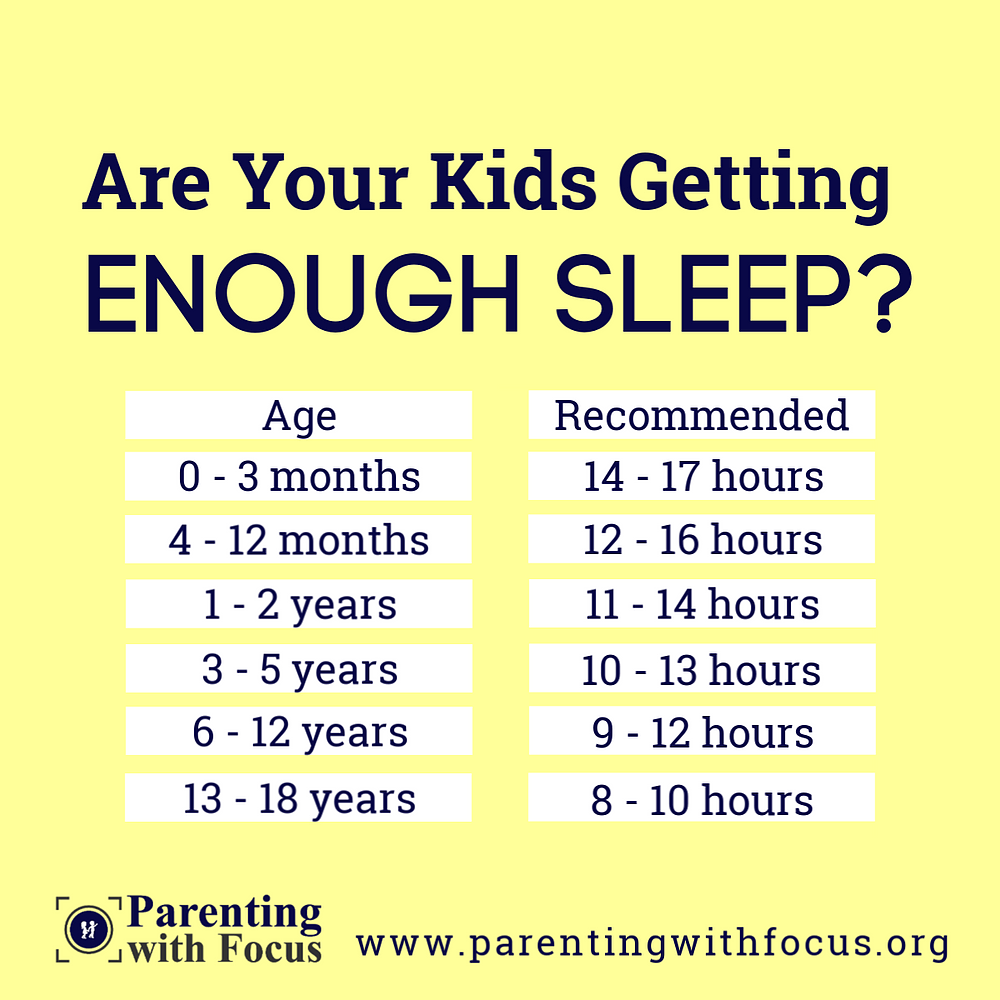 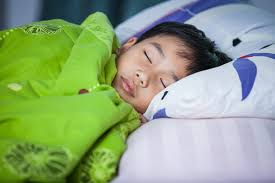 Be more active – walk, run, swim, ride your bicycle, or do other sports. (SDG 3)
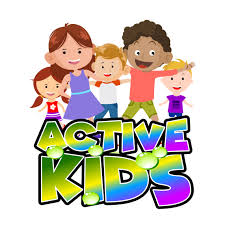 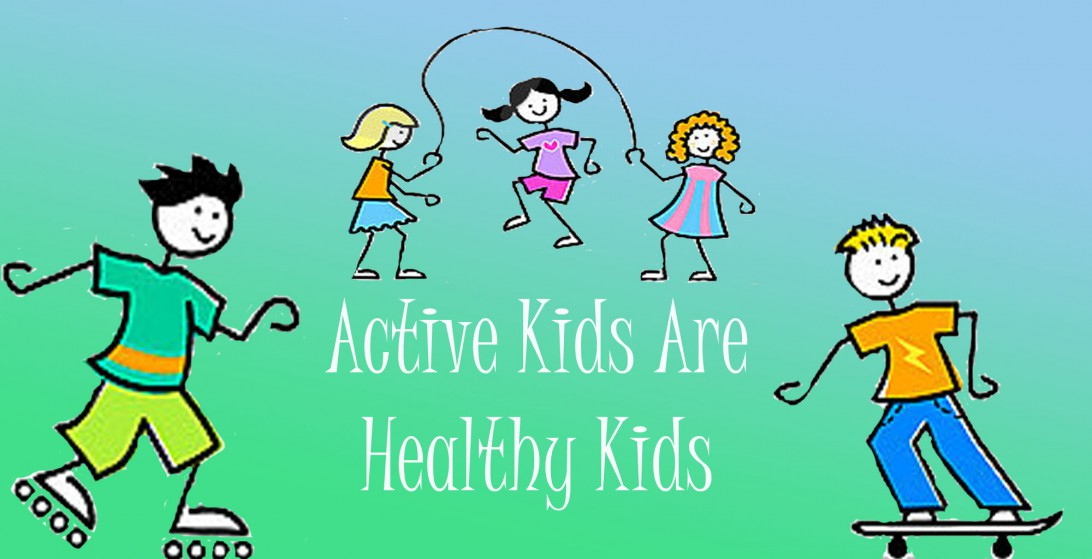 Make time for yourself and your family and friends; use your phone less! (SDG 3)
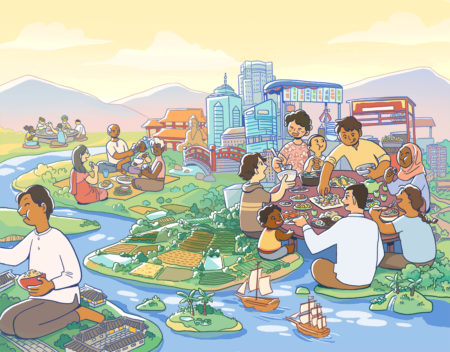 Eat less meat. Meat production and distribution greatly increases greenhouse gases. (SDG 15)
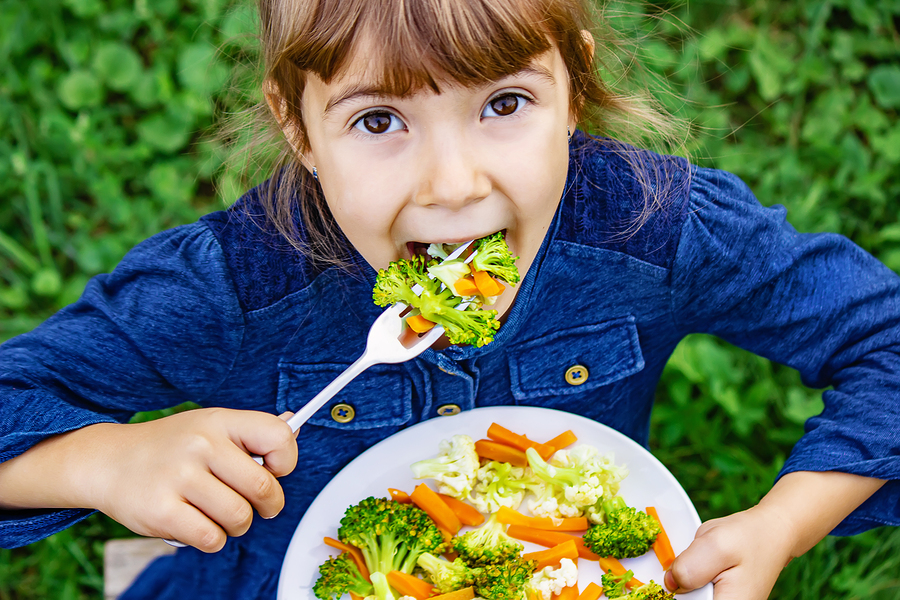 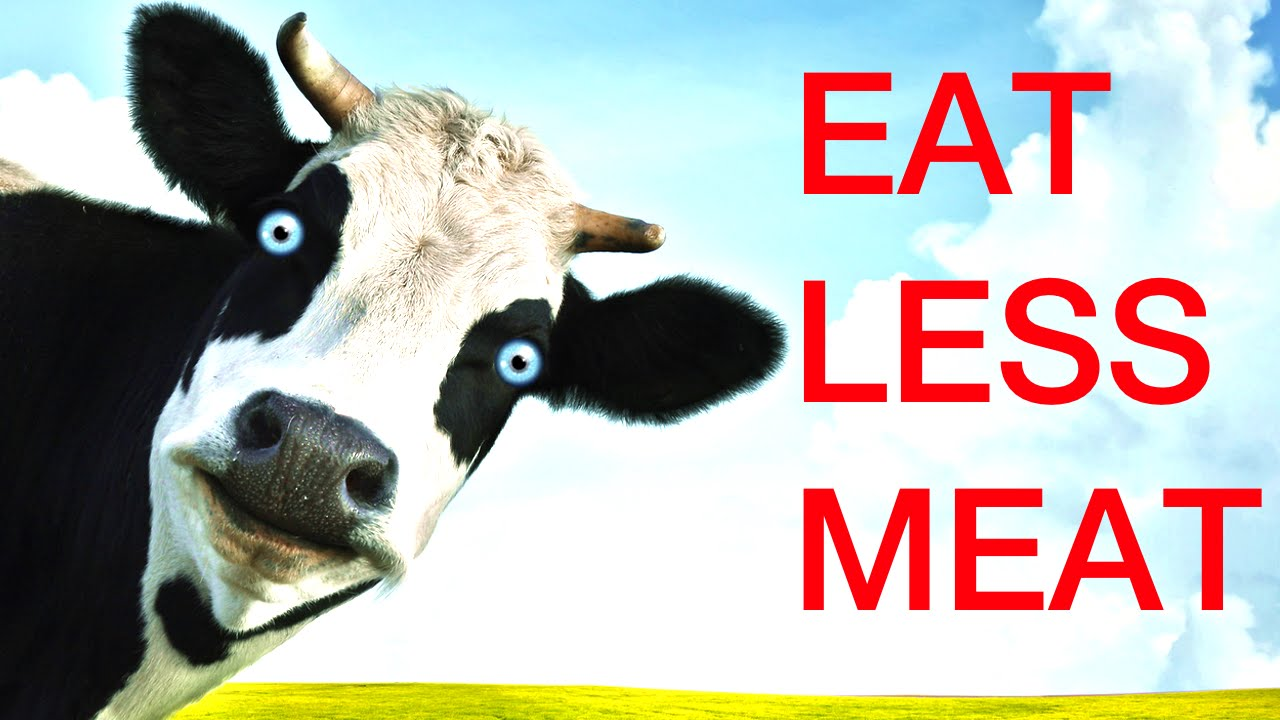 Recycle used paper and go paperless where possible. Recycle plastic and other products. (SDGs 15 & 12)
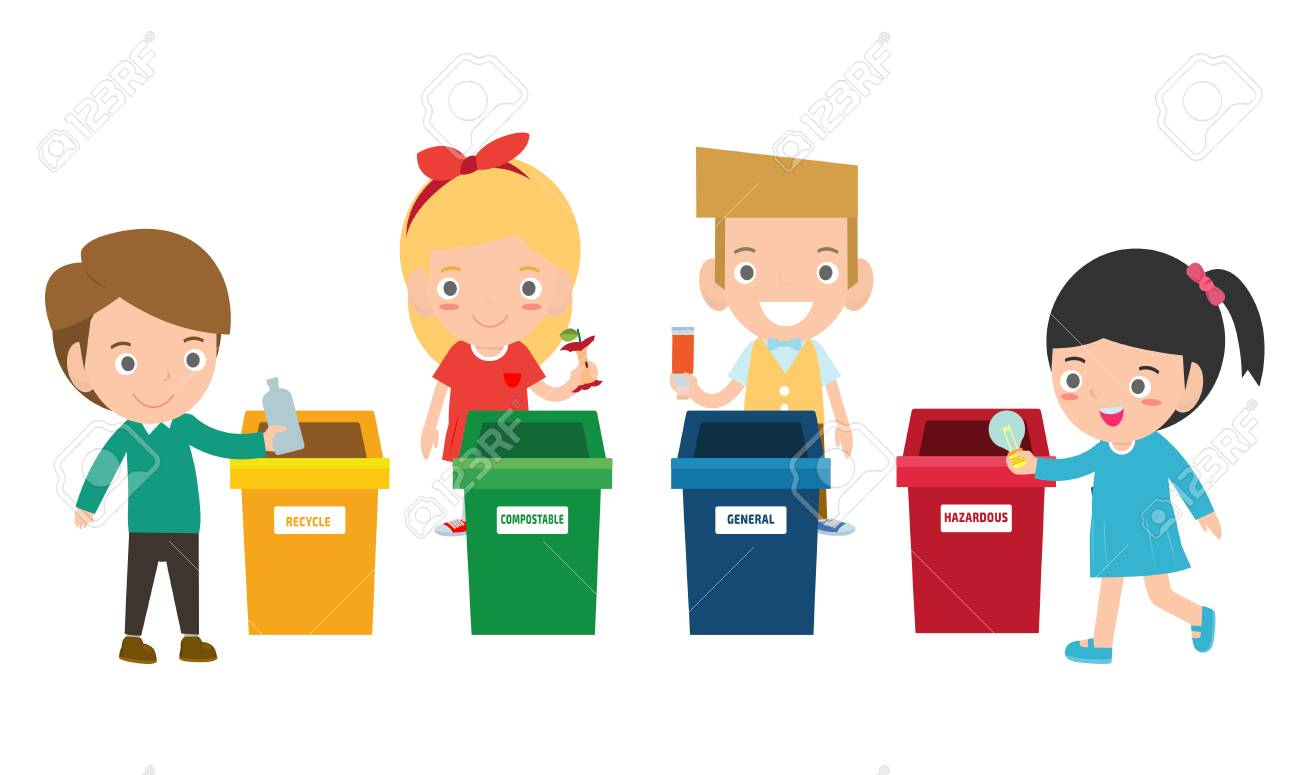 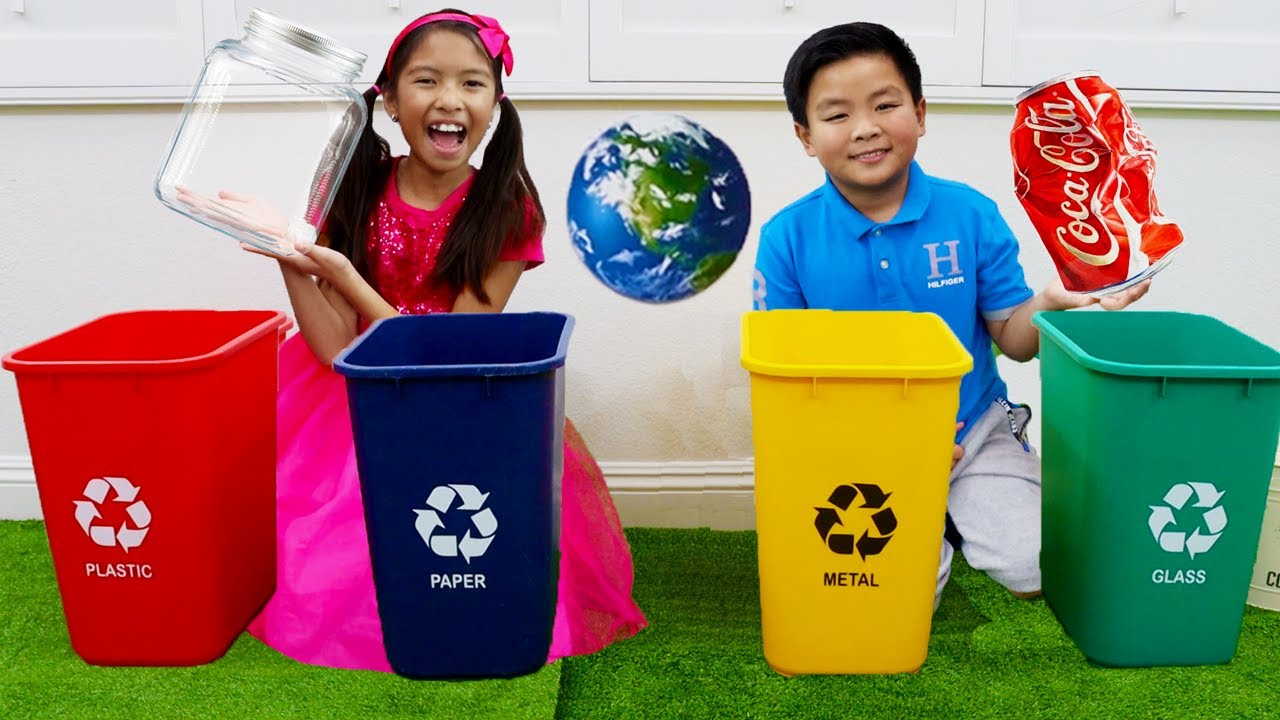 Avoid using pesticides that end up in rivers and lakes, as they are harmful to people and animals. (SDG 15)
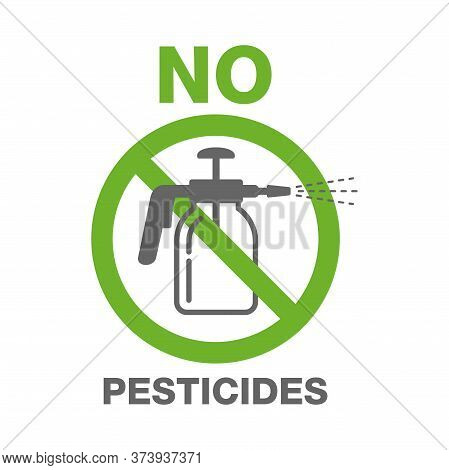 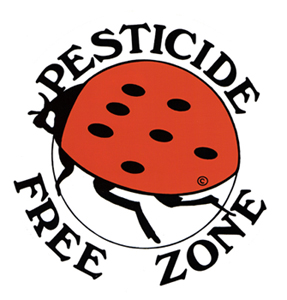 Never buy products made from threatened or endangered species (animals and plants). (SDG 15)
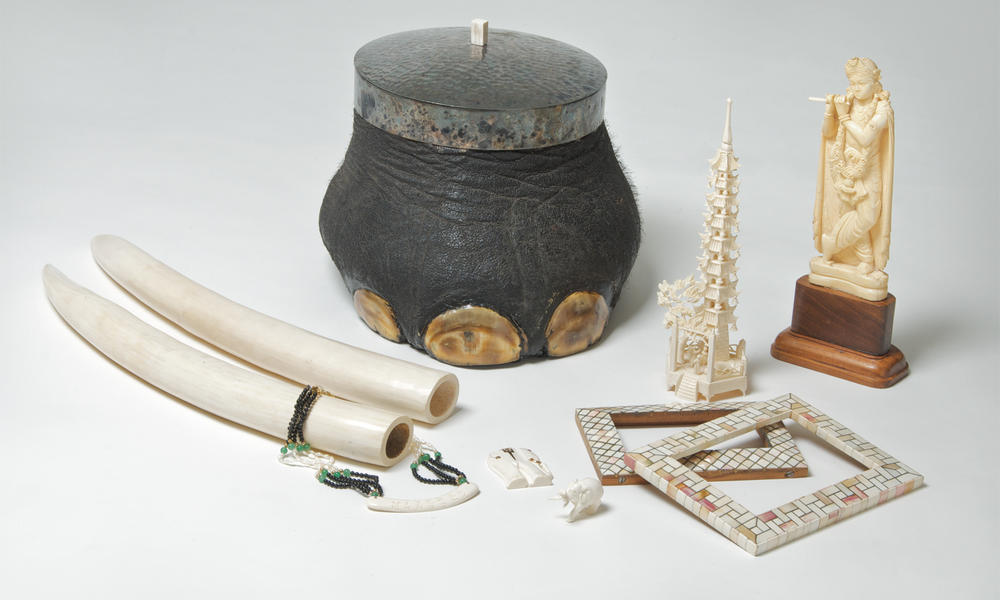 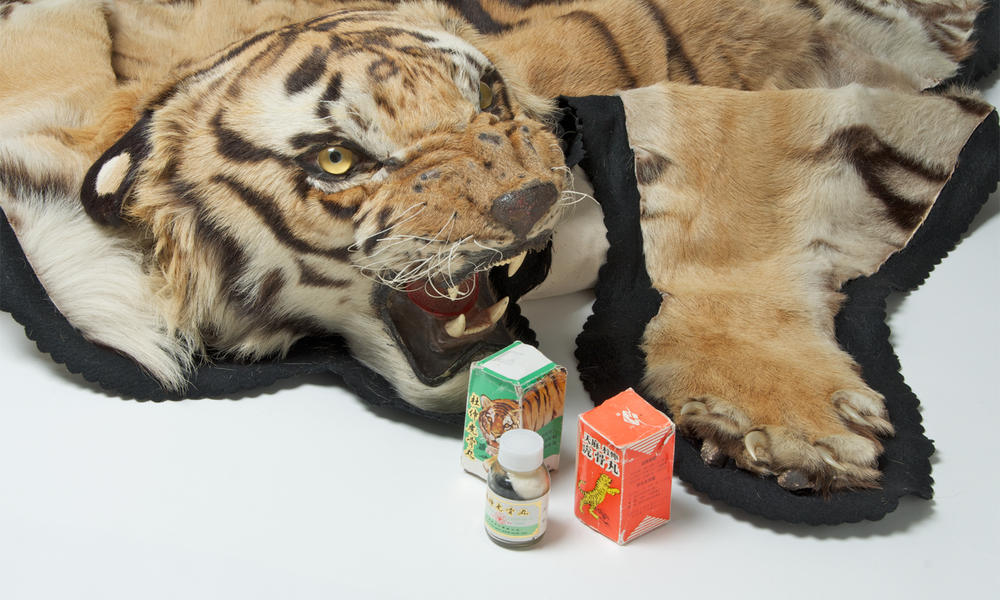 Buy recycled products. (SDG 15)
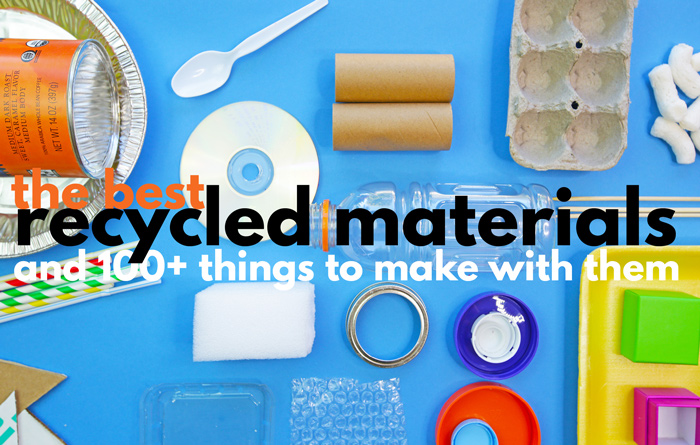 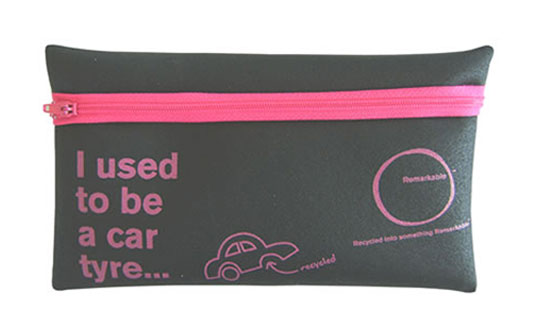 Buy sustainable products including electronics, toys, shampoo or seafood and organic groceries. (SDG 12)
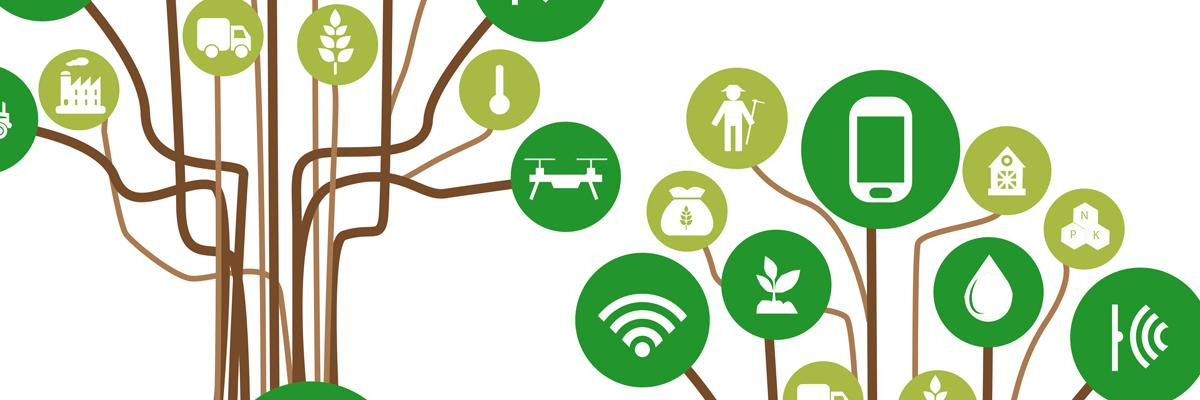 Wash your clothes in cold water. Warm water uses more energy. (SDG 12)
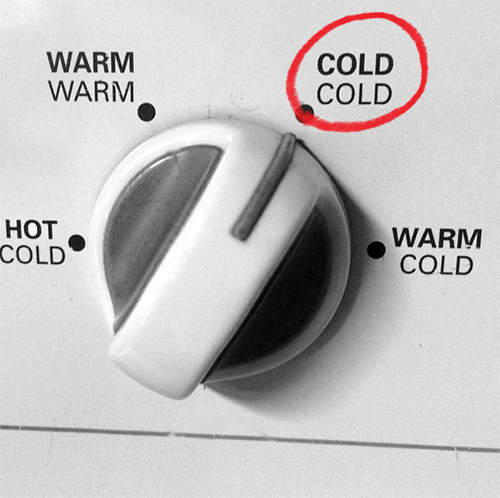 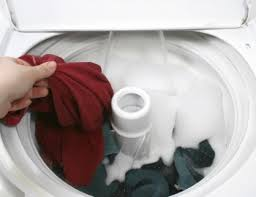 Keep showers short. Don’t fill your bathtub to the top. Using too much water contributes to global water shortages. (SDG 12)
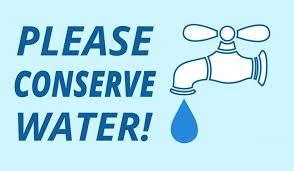 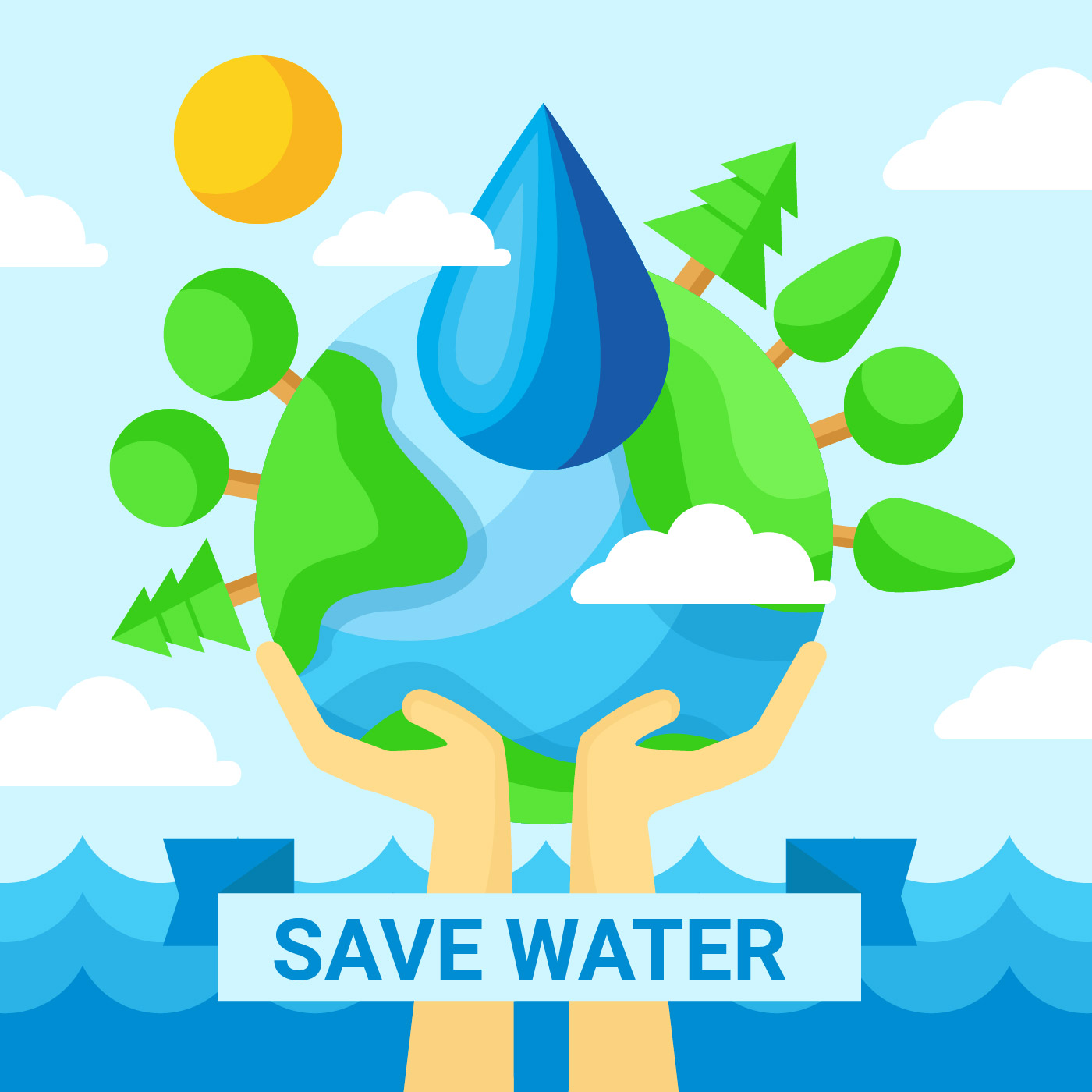 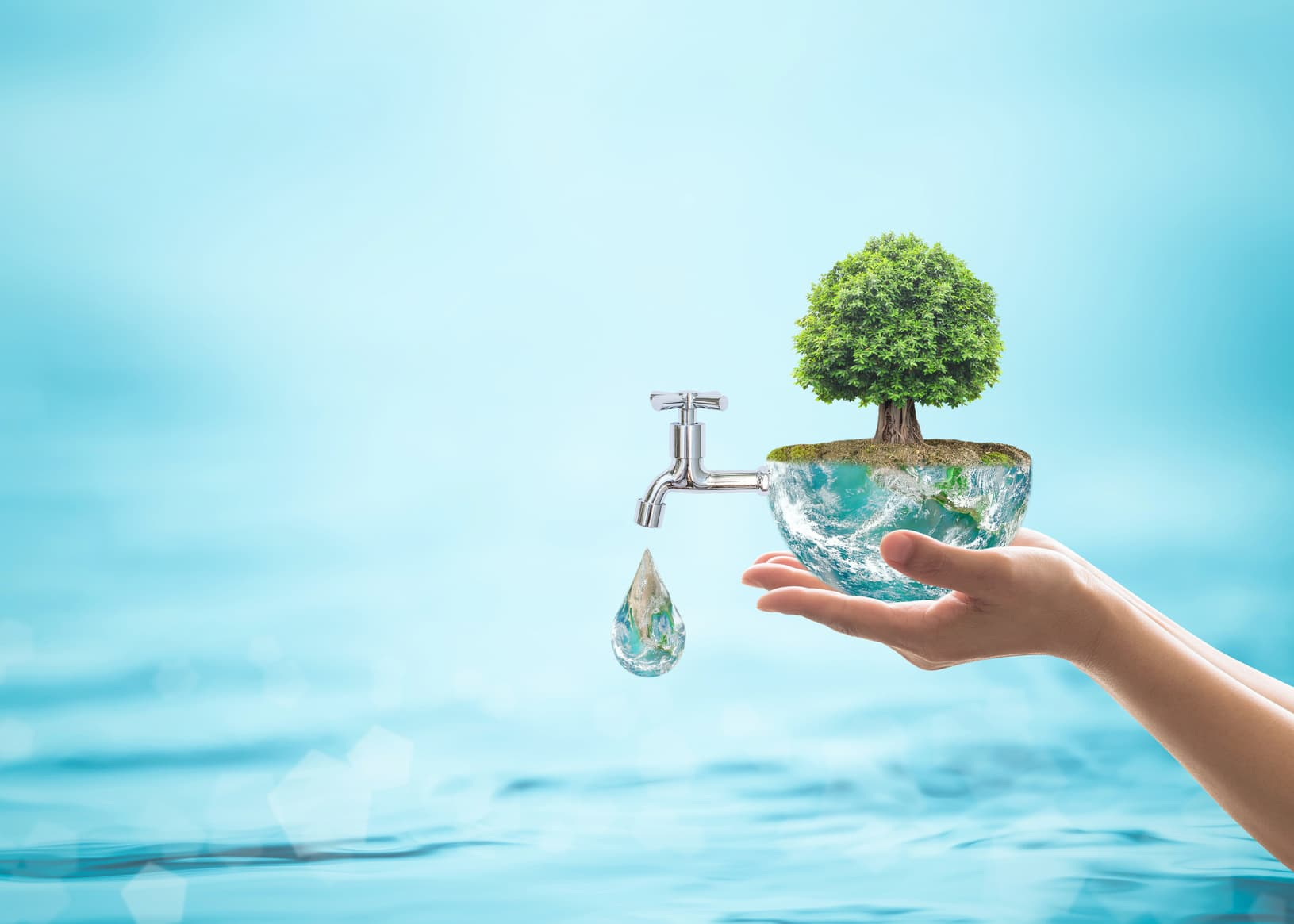 Don’t buy bottled water (SDG 12)
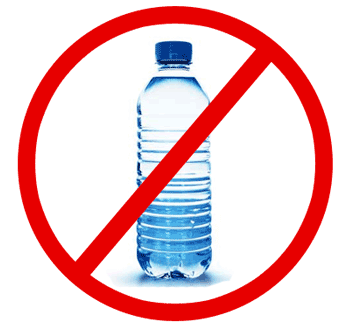 My SDGs Assessment Score
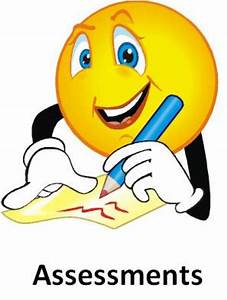 Make your own action items that help meet the SDGs!
Play the video

https://www.youtube.com/watch?v=Vef7EwZUGrs&feature=youtu.be
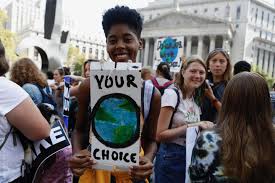 Please think of any actions that will help meet the SDGs in your daily lives.
Each group pick one SDG
Discuss what actions you can do 
Record the actual actions and collect the pictures
Create posters in class next week
Present and share on stage
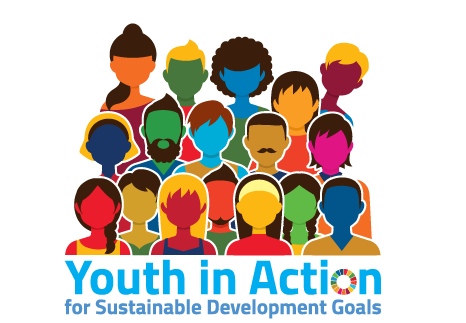 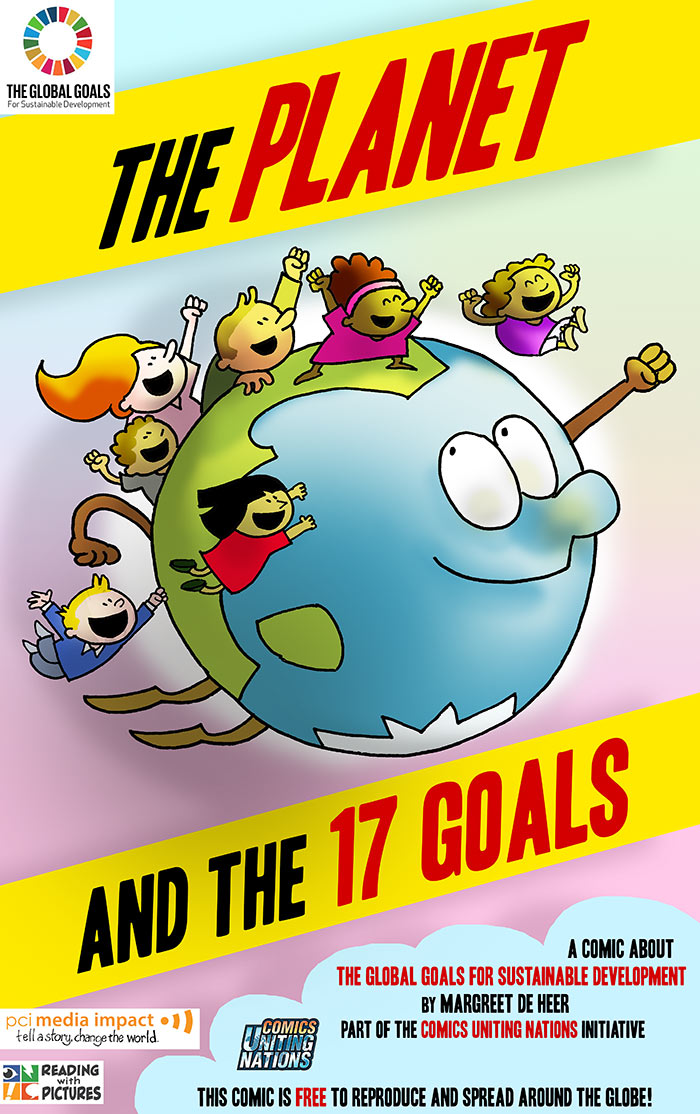 Class 4
Oral Presentation Grading Criteria
1. EVERY group member needs to come up 
front and share.  
(If everything is presented in English, your group will receive an extra 10 points)  

2. Visual aid: 
Use a poster to present
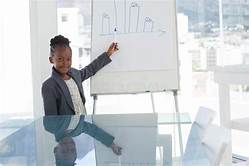 Oral Presentation Grading Criteria
3. Stage Presence: 
     physical stance, posture, and gestures 


4. Stage etiquette:
    Don’t laugh out loud, bow before and after,
    and thank everyone for their attention
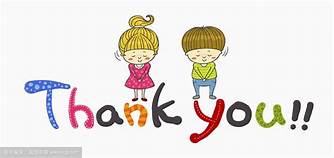 Oral Presentation Grading Criteria
5. Delivery: 
voice, content, preparation, fluency, 
team spirit, time management 
6. Audience etiquette:
 Attention to other groups’ presentations (part of your grade)
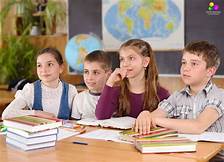 Oral Presentation Grading Criteria
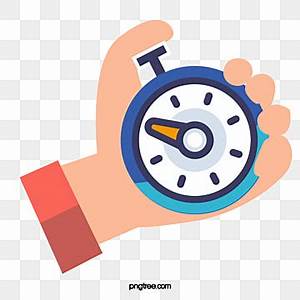 7. Presentation timing: 
   3 minutes per group
      a) No points deducted if over or under 30 seconds or less
      b) 4 points deducted for every 30 seconds over or under 

*Please note: Presentations will be recorded on video
Presentations ~ our SDG actions
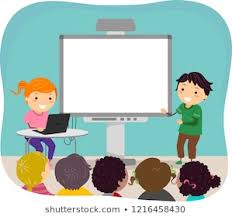